ÇEKİMLİ FİİL
Varlıkların zaman ve mekan bağlamında yapmış oldukları hareketleri, işleri ve oluş, kılış ile durumları bildiren sözcüklere fiil denir.

Bir eylemin kimin tarafından ve ne zaman gerçekleştirildiğinin belli olmasına “Çekimli Fiil” denir. 

Okumak / Okuyorum
Fiil Kipleri
Fiil kipleri, fiilin gösterdiği oluş ve kılışın hangi zaman diliminde gerçekleştiğini ya da gerçekleşeceğini bildiren ekler olarak tanımlanabilir.

Türkçede toplamda dokuz farklı çekim kalıbı bulunmaktadır. Bu ekleri “Bildirme kipleri” ve “Dilek kipleri” olarak iki genel başlıkta inceleyebiliriz.
Haber Kipleri
1.duyulan geçmiş zaman2.görülen geçmiş zaman3.şimdiki zaman4.gelecek zaman5.geniş zaman
B. Dilek Kipleri
1.istek kipi2.emir kipi3.dilek-şart kipi4.gereklilik kipi
A. Haber Kipleri (Bildirme Kipleri)

“Fiillerde zaman ekleri” olarak da bilinen bu kipler eklendikleri fiillerin ne zaman yapıldığını beş farklı şekilde göstermektedir.

Haber Kipleri
1.duyulan geçmiş zaman2.görülen geçmiş zaman3.şimdiki zaman4.gelecek zaman5.geniş zaman
1. Duyulan Geçmiş Zaman
Fiilin belirtmiş olduğu hareketin şu andan daha önce gerçekleştiğini ancak söyleyenin bunu görmediğini ve başkasından duyarak aktardığını belirten kipler “Duyulan geçmiş zaman” olarak adlandırılır.

Duyulan geçmiş zaman kip ekleri “-mış, -miş, -muş, müş” şeklindedir.

1. Tekil Şahıs (ben) ⇒ uyu-muş-um
2. Tekil Şahıs (sen) ⇒ uyu-muş-sun
3. Tekil Şahıs (o) ⇒ uyu-muş
1.Çoğul Şahıs (biz) ⇒ uyu-muş-uz
2.Çoğul Şahıs (siz) ⇒ uyu-muş-sunuz
3.Çoğul Şahıs (onlar) ⇒ uyu-muş-lar
2. Görülen Geçmiş Zaman
Eylemin üstüne aldığı hareketin bulunduğumuz zamanın öncesinde gerçekleştiğini belirten bildirme kipine “Görülen geçmiş zaman” denir. Bu kipte fiili aktaran kişi hareketi bizzat görüp tanık olmuştur. 

Görülen geçmiş zaman kipleri: “-dı, -di, -du, -dü, -tı, -ti, -tu, -tü”

1. Tekil Şahıs (ben) ⇒ İzle-di-m
2. Tekil Şahıs (sen) ⇒ İzle-di-n
3. Tekil Şahıs (o) ⇒ İzle-di
1.Çoğul Şahıs (biz) ⇒ İzle-di-k
2.Çoğul Şahıs (siz) ⇒ İzle-di-niz
3.Çoğul Şahıs (onlar) ⇒ İzle-di-ler
3. Şimdiki Zaman
Fiilin göstermiş olduğu hareketin, oluşların ve kılışların içinde bulunduğumuz zamanda gerçekleştiğini ve sürdüğünü gösteren kiplere “Şimdiki zaman” denir.

Şimdiki zaman eki “-yor”dur.

1. Tekil Şahıs (ben) ⇒ Yürü-yor-um
2. Tekil Şahıs (sen) ⇒ Yürü-yor-sun
3. Tekil Şahıs (o) ⇒ Yürü-yor
1.Çoğul Şahıs (biz) ⇒ Yürü-yor-uz
2.Çoğul Şahıs (siz) ⇒ Yürü-yor-sunuz
3.Çoğul Şahıs (onlar) ⇒ Yürü-yor-lar
4. Gelecek Zaman
Eylemlerin belirtmiş olduğu hareketlerin, oluşların ve kılışların içinde bulunduğumuz zaman itibariyle henüz gerçekleşmediğini ancak gelecek zamanda gerçekleşeceğini ifade eden kiplere “Gelecek zaman” denir. 

Gelecek zaman eki “-ecek, -acak”tır.

1. Tekil Şahıs (ben) ⇒ Yüz-ecek-im
2. Tekil Şahıs (sen) ⇒ Yüz-ecek-sin
3. Tekil Şahıs (o) ⇒ Yüz-ecek
1.Çoğul Şahıs (biz) ⇒ Yüz-ecek-iz
2.Çoğul Şahıs (siz) ⇒ Yüz-ecek-siniz
3.Çoğul Şahıs (onlar) ⇒ Yüz-ecek-ler
5. Geniş Zaman Kipi
Fiilin belirtmiş olduğu hareketin, oluşun ve kılışın geçmişte başlayıp geleceğe kadar uzanacağını ifade eden kiplere “Geniş zaman” denir. 

Geniş zaman eki şu şekildedir: (ı,i,u,ü)r, -ar, -er

1. Tekil Şahıs (ben) ⇒ Çalış-ır-ım
2. Tekil Şahıs (sen) ⇒ Çalış-ır-sın
3. Tekil Şahıs (o) ⇒ Çalış-ır
1.Çoğul Şahıs (biz) ⇒ Çalış-ır-ız
2.Çoğul Şahıs (siz) ⇒ Çalış-ır-sınız
3.Çoğul Şahıs (onlar) ⇒ Çalış-ır-lar
B. Dilek Kipleri (Tasarlama Kipleri)
Bu kipler bir fiile bir zaman anlamı katmamakla birlikte eylemler istek, şart, emir ve gereklilik anlamlarıyla ifade eder. 

Henüz gerçekleşmemiş fiillere gelir ve onları belli bir yönde tasarlarlar. 

B. Dilek Kipleri
1.istek kipi2.emir kipi3.dilek-şart kipi4.gereklilik kipi
1. İstek Kipi
Eylemlere arzu, talep ve istek anlamları kazandıran kiplere “İstek kipi” denir. Konuşmayı yapan, sözü söyleyen kişinin istekleri bu kiple birlikte dile getirilir.

İstek kip eki “-a, -e”dir.

1. Tekil Şahıs (ben) ⇒ Sat-a-yım
2. Tekil Şahıs (sen) ⇒ Sat-a-sın
3. Tekil Şahıs (o) ⇒ Sat-a
1.Çoğul Şahıs (biz) ⇒ Sat-a-lım
2.Çoğul Şahıs (siz) ⇒ Sat-a-sınız
3.Çoğul Şahıs (onlar) ⇒ Sat-a-lar
2. Emir Kipi
Eylemlere yapılacak hareketin emredici bir şekilde kesin olarak yapılmasını ifade eden eklere “Emir kipi” denir. 

Diğerlerinden farklı olarak bu kip şahıs ekleriyle kaynaşmış bir durumdadır. Her şahısta farklı bir ek kullanılmaktadır.

1. Tekil Şahıs (ben) ⇒  
2. Tekil Şahıs (sen) ⇒ Gel
3. Tekil Şahıs (o) ⇒ Gel-sin
1.Çoğul Şahıs (biz) ⇒ 
2.Çoğul Şahıs (siz) ⇒ Gel-in
3.Çoğul Şahıs (onlar) ⇒ Gel-sin–ler
3. Dilek-Şart Kipi
Eylemdeki hareketin, işin, oluşun gerçekleşmesini bir şarta ya da dileğe (isteğe) bağlayan tasarlama kiplerine “Dilek-şart kipi” denir. 
Bu kipler cümlede ifade edilen yargının gerçekleşmesini bir şarta bağlamaktadırlar. 

1. Tekil Şahıs (ben) ⇒  Oyna-sa-m
2. Tekil Şahıs (sen) ⇒ Oyna-sa-n
3. Tekil Şahıs (o) ⇒ Oyna-sa
1.Çoğul Şahıs (biz) ⇒ Oyna-sa-k
2.Çoğul Şahıs (siz) ⇒ Oyna-sa-nız
3.Çoğul Şahıs (onlar) ⇒ Oyna-sa-lar
4. Gereklilik Kipi
Eylemde belirtilen hareketin, oluşun ve kılışın yapılması gerektiğini ifade eden eklere “Gereklilik kipi” denir. 
Bu tasarlama ekleri eylemin mutlaka yapılması gerektiğini belirtir.

Gereklilik kip eki “-meli, -malı”dır.

1. Tekil Şahıs (ben) ⇒  Konuş-malı-yım
2. Tekil Şahıs (sen) ⇒ Konuş-malı-sın
3. Tekil Şahıs (o) ⇒ Konuş-malı
1.Çoğul Şahıs (biz) ⇒ Konuş-malı-yız
2.Çoğul Şahıs (siz) ⇒ Konuş-malı-sınız
3.Çoğul Şahıs (onlar) ⇒ Konuş-malı-lar
Şahıs Ekleri
Eylemde belirtilen hareket, iş ve oluşun hangi şahıs(kişi) tarafından yapıldığını gösteren eklere “Şahıs Eki” denir. 

Bu ekler sayesinde biz cümledeki işi yapan özneyi biliriz. Çekimli fiillerde kişi ekleri her zaman kiplerden sonra gelir.
Teşekkür Ederiz…
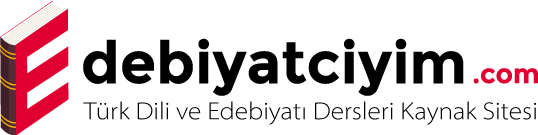 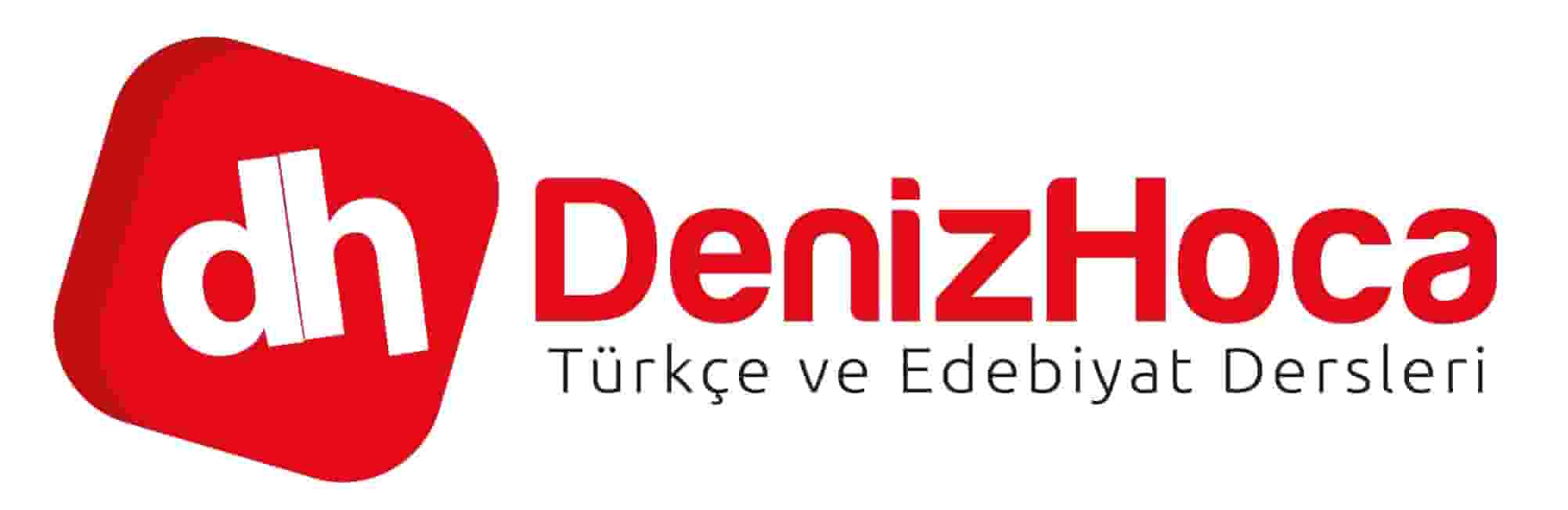